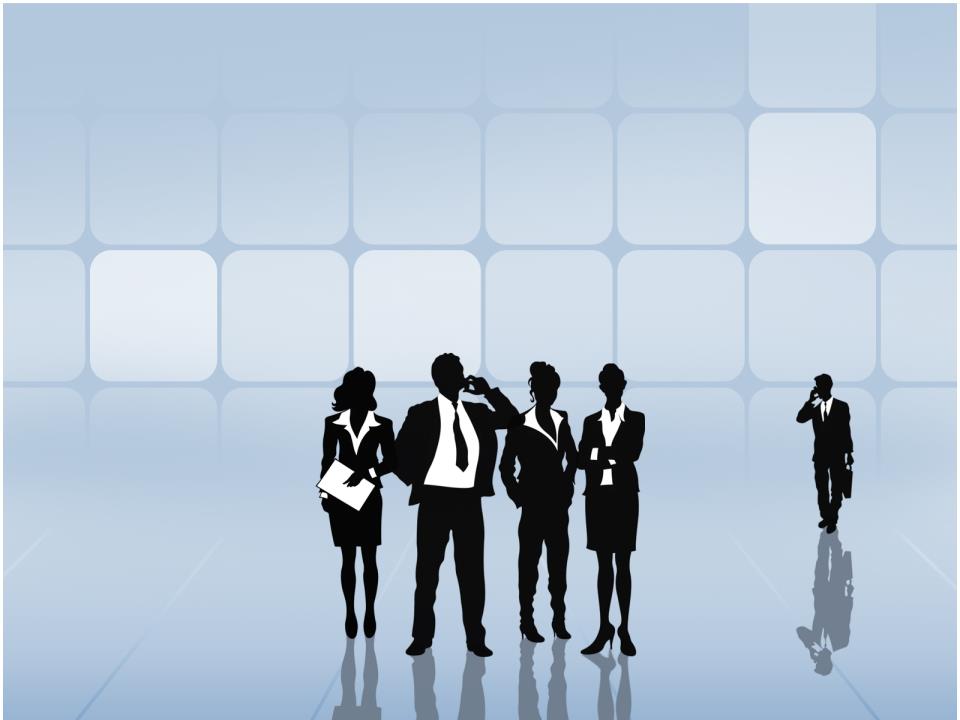 Публичный отчет 
Управления  образования 
администрации Володарского муниципального района  о деятельности в 2018 году
Система образования района
ГБОУ КШИ
Школа-интернат
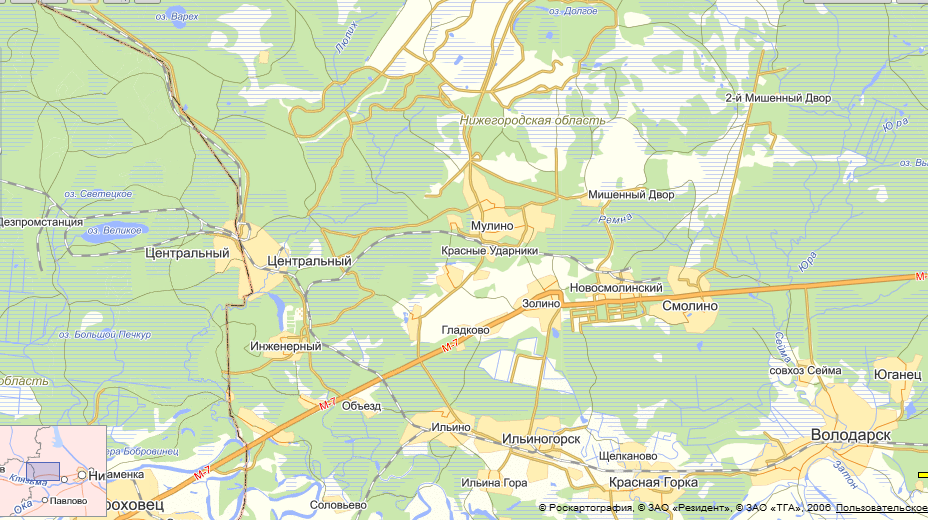 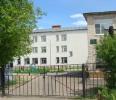 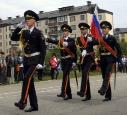 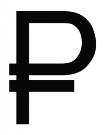 Содержание 1 ребенка в 2018 году
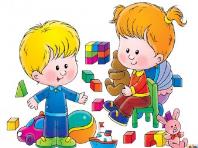 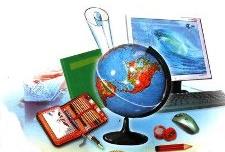 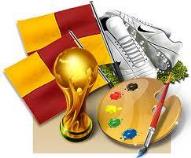 Лицензирование и государственная аккредитация образовательных организаций района
Наличие лицензии на право осуществления образовательной деятельности
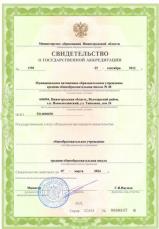 Наличие  свидетельства  о государственной аккредитации ОО
Дошкольное образование
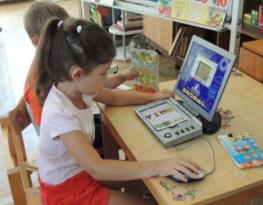 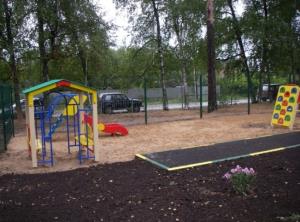 Посещают детские сады-2506 детей (82,8%)
Автоматизированная информационная система «Комплектование ДОУ»- электронная очередь
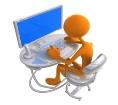 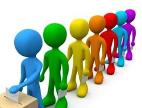 На декабрь  2018 года очередность на получение дошкольного образования для детей в возрасте 
от 0 до 3 лет  составляет  519  человек
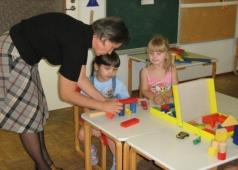 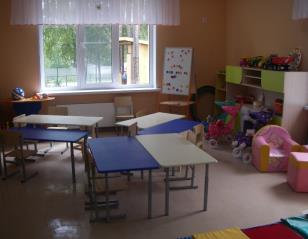 Высокий уровень очередности в ДОУ: 
№ 8 г. Володарска (69 чел),  
№ 2 с.п .Новосмолинский (72 чел.), 
№ 5 и № 7 с.п. Мулино ( 48 чел. и 70 чел. соответственно), 
№ 12 р.п. Решетиха (72 чел.)
Дошкольное образование
В дошкольных учреждениях работают 526 человек, 
из них  педагогических работников  - 236
Курсы повышения квалификации
В 2018 году прошли 18,4 %
За последние 3 года - 63%
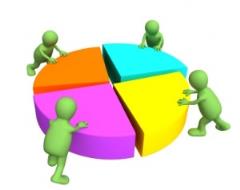 Стаж работы: 
от 0 до 10 лет –21,6 %, 
старше 55 лет – 21,6 %.
Начальное, основное и среднее  общее образование
Численность обучающихся в общеобразовательных организациях составляет  4567 чел .  (99,8 %)
В общеобразовательных организациях работают 547 чел., 
 из них педагогических работников – 331 человек
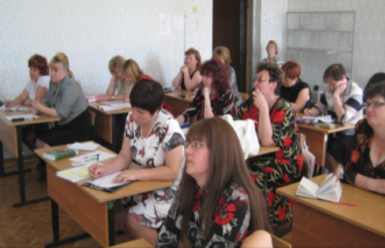 Численность учителей
 до 35 лет – 19,3 %
старше 55 лет – 27,8 %.
Курсы повышения квалификации
В 2018 году прошли 54,8 %
За последние 3 года - 94,8%
Дополнительное образование
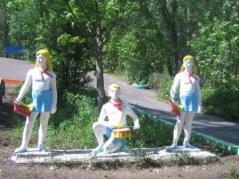 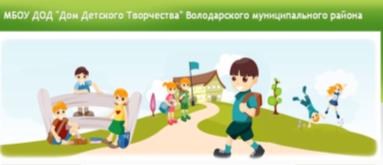 Охват детей программами дополнительного образования
Дом детского творчества обеспечивал реализацию 15 программ по 5 направленностям.
Дополнительное образование
Всего работников -22, 
из них педагогических работников - 18
Численность учителей
до 35 лет – 14,3 %,
старше 55 лет составляет  - 38,9%
Курсы повышения квалификации
В 2018 году прошли    9,1 %
За последние 3 года -  50 %
Деятельность 
МБУ «Сервисный центр Володарского 
муниципального района»
Охват горячим питанием на декабрь 2018 года составил  82,4 % ( декабрь 2017 года - 75,7 %).
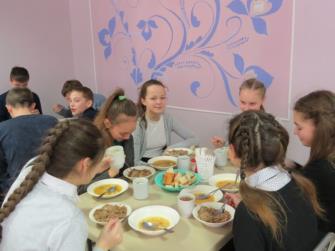 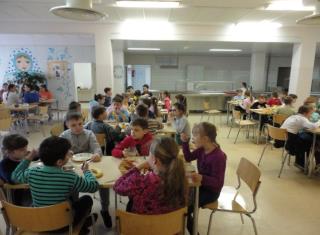 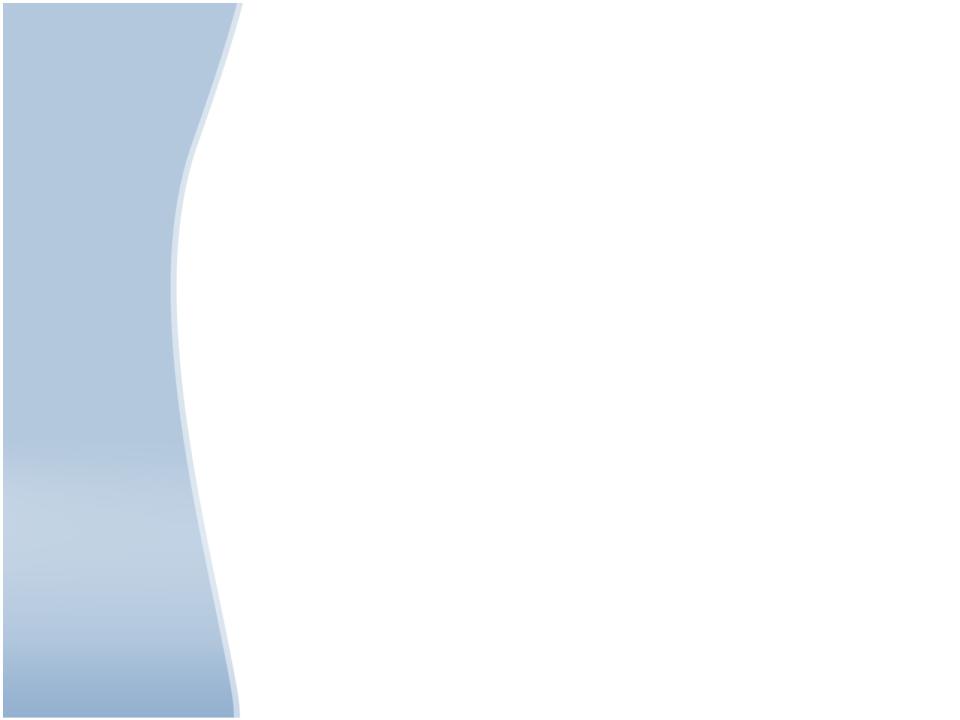 Муниципальная программа
 «Развитие образования Володарского муниципального района» 
утверждена постановлением администрации Володарского муниципального района от 18.12.2014 года № 2899
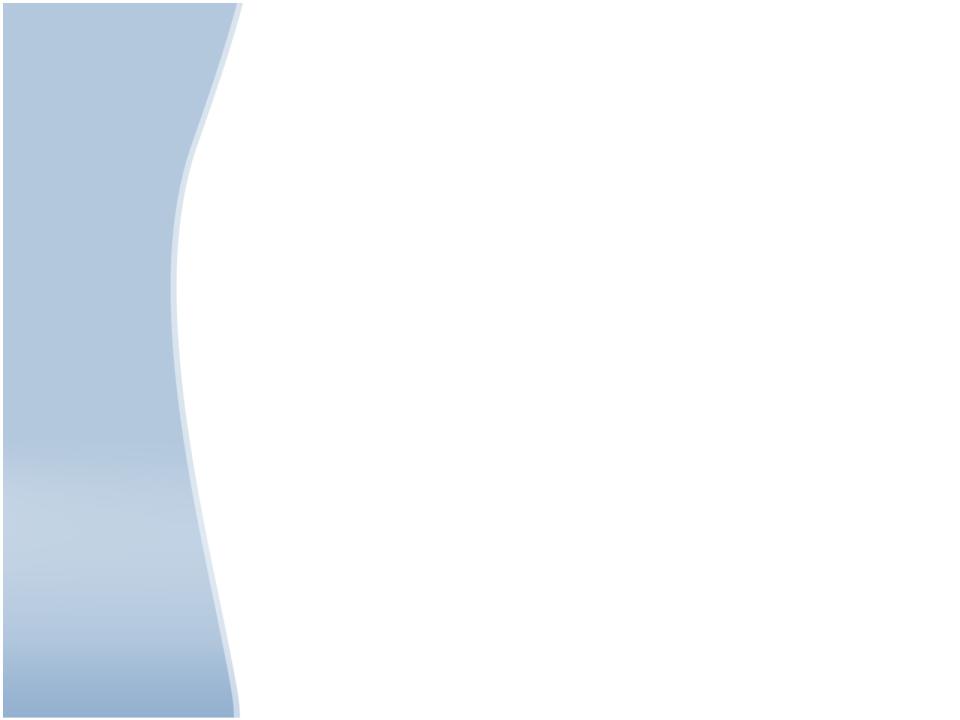 Муниципальная программа
 «Развитие образования Володарского муниципального района» 
утверждена постановлением администрации Володарского муниципального района от 18.12.2014 года № 2899
Безопасные условия для детей и педагогов
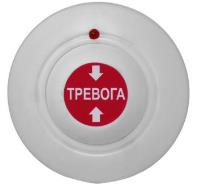 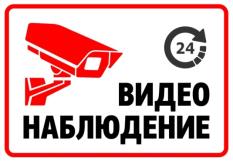 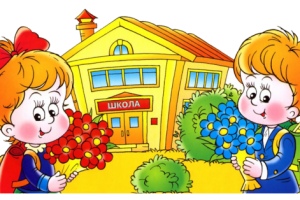 Автобус  для МБОУ СШ № 1 г.Володарска (на условиях лизинга), 
3 транспортных средства для подвоза учащихся  школ 
№ 5,    8 ,   11.
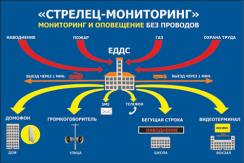 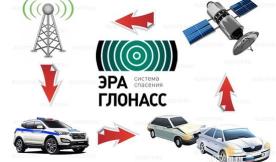 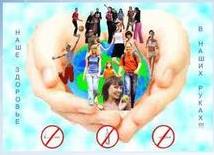 Профилактика асоциального поведения детей и подростков
Указа Президента Российской Федерации от 29 мая 2017 года № 240 
«Об объявлении в Российской Федерации Десятилетия детства»
УЧАСТИЕ В РАБОТЕ КОМИССИЙ
Межведомственная комиссия по координации взаимодействия учреждений социальной защиты, здравоохранения, образования, культуры и спорта по реабилитации инвалидов;
Муниципальная антинаркотическая комиссия;
Муниципальная комиссия по антитеррористической безопасности;
Комиссия по делам несовершеннолетних и защите их прав;
Психолого-медико-педагогическая комиссия;
Координационный совет по организации летнего отдыха, оздоровления и занятости детей и молодежи Володарского района
Количество преступлений, совершенных в общественных местах, снижено на 20 % (с 10 до 8);
на улицах - на 11,1 % (с 9 до 8).
совершенных в состоянии алкогольного опьянения, снизилось на 66,7% (с 3 до1).
Профилактика детского травматизма
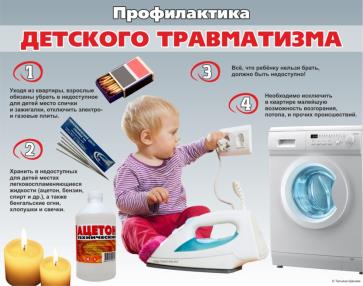 В 2018 году произошло 25 случаев травматизма , из них  
во время учебно-воспитательного процесса - 10, 
             за рамками учебно-воспитательного процесса  - 15
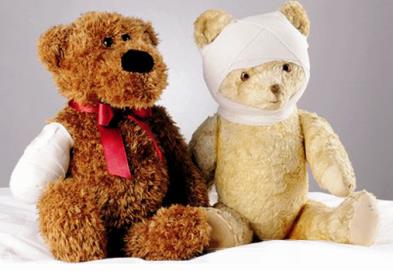 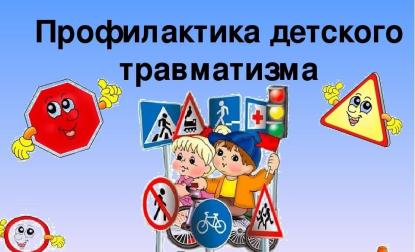 Деятельность психолого-медико-педагогической комиссии
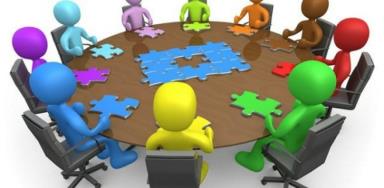 Защита прав и сохранение законных интересов детей-сирот и детей, оставшихся без попечения родителей 
(законных представителей)
Указ Президента Российской Федерации от 28.12.2012 года № 1688 «О некоторых мерах по реализации государственной политики в сфере защиты детей-сирот и детей, оставшихся без попечения родителей»
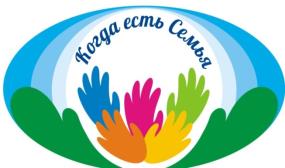 Остались без попечения родителей –19 человек
Защита прав и сохранение законных интересов детей-сирот и детей, оставшихся без попечения родителей 
(законных представителей)
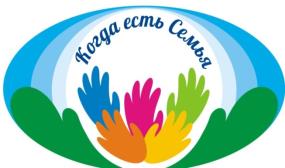 «Центр социальной помощи семье и детям Володарского района»
Школа замещающих родителей
Количество кандидатов в замещающие родители – 21 человек
На социальном обслуживании в Центре состоят 13 семей
приняли на воспитание 13 детей
в них 26 детей
Защита прав и сохранение законных интересов детей-сирот и детей, оставшихся без попечения родителей 
(законных представителей)
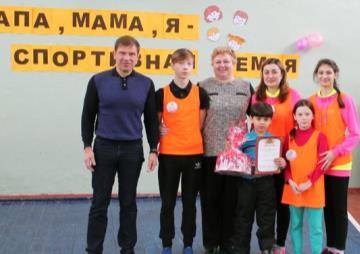 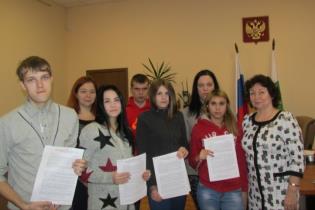 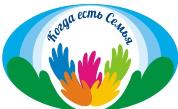 Вручение ключей детям –сиротам  и детям, оставшимся без попечения родителей
Спортивное районное мероприятие для замещающих семей района «Папа, мама, я – спортивная семья»
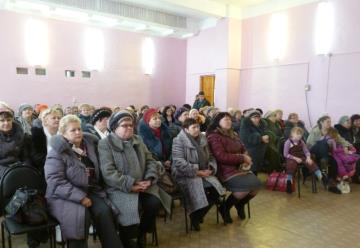 Получили  собственное жилье - 10 чел. из числа детей-сирот и детей, оставшихся без попечения родителей; 
отремонтировано 8 жилых помещений
Торжественное собрание опекунов, 
попечителей, приемных родителей
Результаты образовательной деятельности
ФГОС  дошкольного образования 
ФГОС начального общего образования 
ФГОС основного общего образования
ФГОС ОВЗ
создание нормативного обеспечения введения ФГОС;
- курсовая подготовка педагогов;
- создание организационного обеспечения;
- создание информационного обеспечения;
- создание материально-технического обеспечения
Курсы повышения квалификации руководителей,  учителей,            воспитателей ДОУ
Муниципальные семинары,          совещания
Муниципальный мониторинг условий реализации основной образовательной программы
Предметно-пространственная среда ДОУ
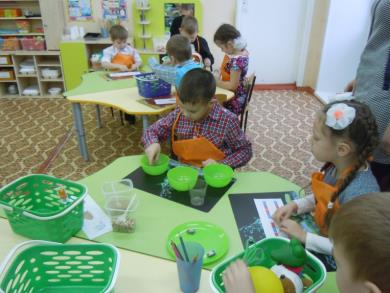 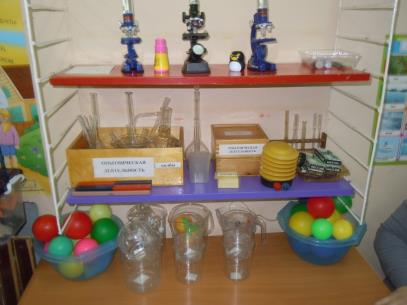 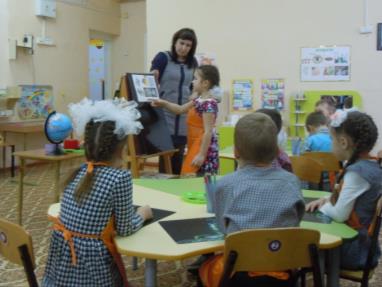 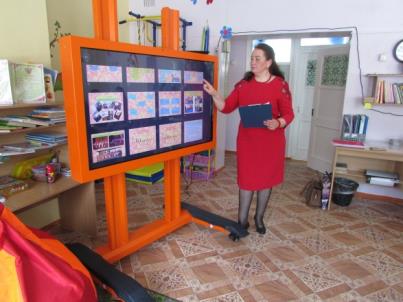 ФГОС НОО, ООО
По Федеральным государственным образовательным стандартам обучается  77,3 %.
Реализация профилей в  общеобразовательных организациях района                                                   
(распределение обучающихся старших классов, количество человек)
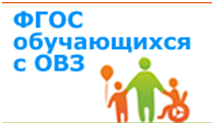 ФГОС НОО, ООО
Для обучения детей с ограниченными возможностями здоровья в образовательных организациях функционируют специальные (коррекционные)  и инклюзивные классы , в которых обучается 124 человека

из них по ФГОС НОО О ОВЗ и ФГОС О УО в 1-3 классах обучаются 80 учащихся    (в 1-х классах – 36 обучающихся, во 2-х классах – 27 обучающихся, в 3-х -17 обучающихся).
29 административных и 85 педагогических работников прошли повышение квалификации в соответствии с требованиями ФГОС ОВЗ.
ФГОС  ООО
По ФГОС ООО обучаются  95 классов общеобразовательных организаций района с общей  численностью  2098   учащихся.
13  образовательных учреждений, осуществляющих переход на ФГОС ООО
5-х классов – 20, 429 человек
2015 – 2016 учебный год
5-х классов – 21, 440 человек
2016 – 2017 учебный год
6-х классов – 19,
419 человек
2017 – 2018 учебный год
5-х классов – 19, 394 человека
6-х классов –21,
413 человек
7-х классов – 20,  426 человек
2018 – 2019 учебный год
5-х классов – 22, 473 человека
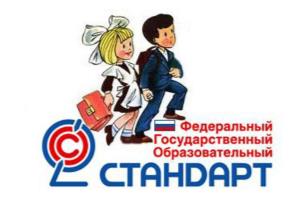 6-х классов –20,
394 человека
7-х классов – 21,  414 человек
8-х классов – 20,  420 человек
Требования к условиям образовательного процесса
,
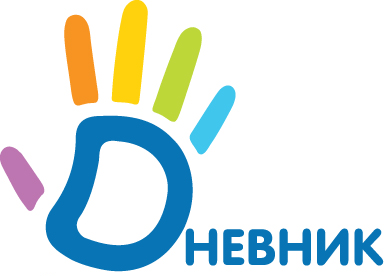 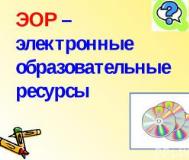 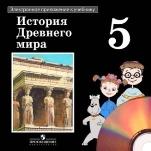 Инновационная площадка НИРО
«Разработка единых подходов к формированию независимой оценки качества образования в условиях преемственности уровней общего образования в реализации ФГОС»
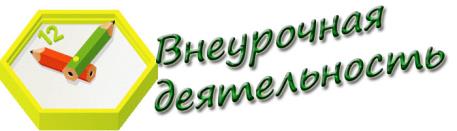 Среднее значение объема внеурочной деятельности, 
приходящегося на одного ученика – 7,5 ч.
Реализация внеурочной деятельности в общеобразовательных организациях
Формы организации внеурочной деятельности
Условия внедрения ФГОС основного общего образования
Для обеспечения внеурочной деятельности   образовательные организации   используют учебную технику  кабинетов с повышенным уровнем оснащения.
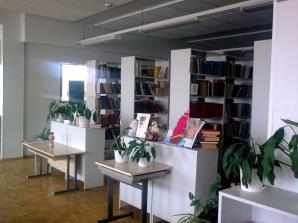 Формы организации внеурочной деятельности: 
спортивные клубы, секции; 
научные общества; 
олимпиады;
 художественные, хоровые студии.
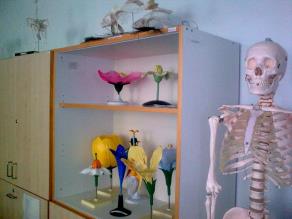 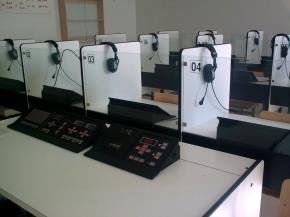 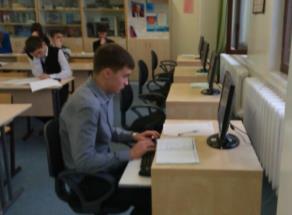 Проекты муниципальных инновационных площадок
Проекты муниципальных инновационных площадок
В рамках областных инновационных площадок
МБДОУ № 1, МБОУ НШ № 12, МАОУ СШ № 3
«Разработка единых подходов к формированию независимой оценки качества образования в условиях преемственности уровней общего образования в реализации ФГОС»
МБОУ  СШ № 9
«Создание и апробация модели квалитологической компетентности педагога начальной школы»
МАОУ  СШ № 3
«Разработка и апробация учебно-методического сопровождения к новой учебной программе «Экономика 5-9 классы»
МАОУ «Гимназия № 1»
«Модель оперативного управления для устойчивого развития образовательной организации» и «Разработка и апробация программно-методического обеспечения подготовки детей к обучению в школе в соответствии с ФГОС ДО и ФГОС НОО»
Сайт Управления  образования
Публичный отчет
Районная газета «Знамя»
Сайты ОО
Родительские собрания
Анкетирование родителей
Журнал «Образование +»
Информационное обеспечение ФГОС
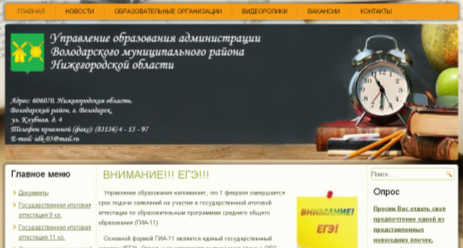 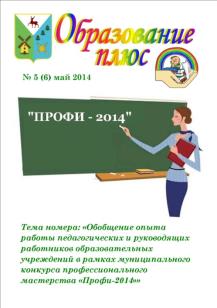 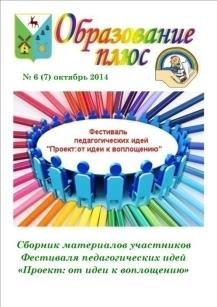 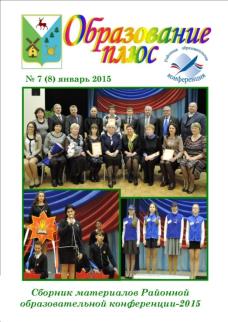 кабинеты для проведения экзаменов;
кабинет для руководителя ППЭ, оборудованный телефонной связью, персональным компьютером, принтером, сейфом для хранения КИМ;
кабинет для сопровождающих
ЕГЭ 
МБОУ НШ № 12
ОГЭ, ГВЭ 
МБОУ СШ № 10, 
МБОУ НШ № 12
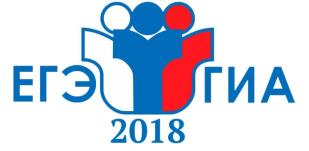 Руководитель и организаторы ППЭ, члены ГЭК, руководитель организации, на базе которой организован ППЭ, технические специалисты, сотрудники правоохранительных органов, медицинские работники
Государственная итоговая аттестация
Пункты проведения экзаменов
переносные металлоискатели
система видеонаблюдения, работающая в системе on-lain
49 общественных наблюдателей
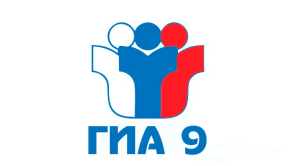 Государственная итоговая аттестация - 9
Средний балл сдачи экзаменов в районе составил
по русскому языку – 3,6 балла (равен результату 2017 года), 
по математике – 3,4 (на 0,7 балла ниже прошлогоднего результата – 4,1 балла).
17 выпускников 9 классов получили аттестат с отличием
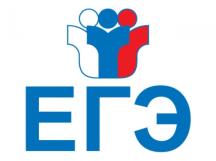 Государственная итоговая аттестация в форме единого государственного экзамена
Всего на экзамены было подано 176 заявлений
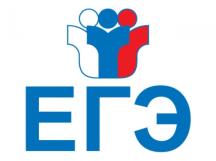 Государственная итоговая аттестация в форме единого государственного экзамена
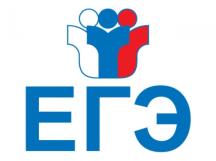 Государственная итоговая аттестация в форме единого государственного экзамена
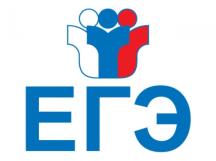 Государственная итоговая аттестация в форме единого государственного экзамена
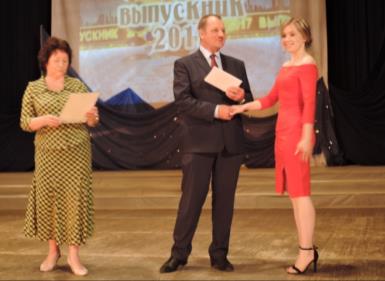 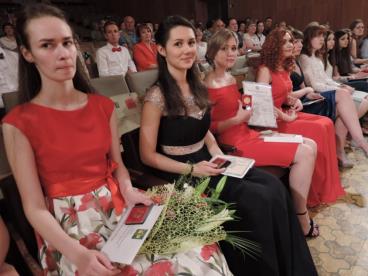 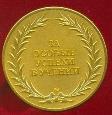 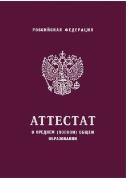 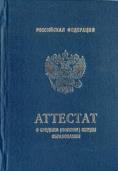 16 выпускников получили аттестат с отличием и награждены медалями «За особые заслуги в учении» 
(МБОУ СШ №4,6,9, МАОУ СШ №3,10, 
«Гимназия №1»)
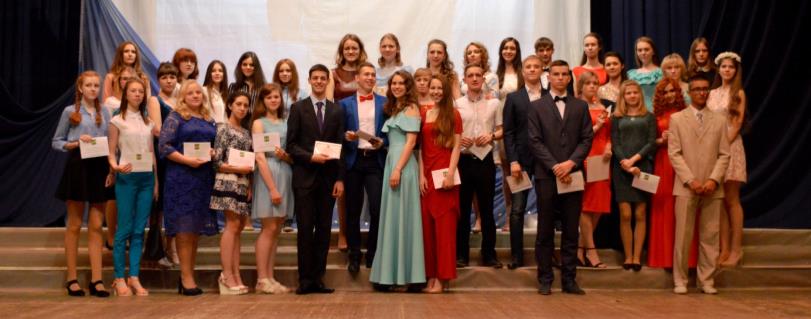 Ресурсный центр сетевого взаимодействия (МАОУ СШ № 3,8,10, «Гимназия №1», МБОУ СШ №9)
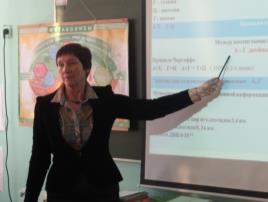 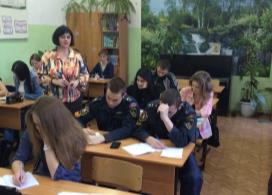 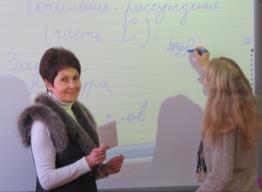 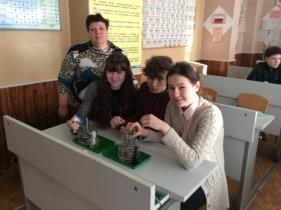 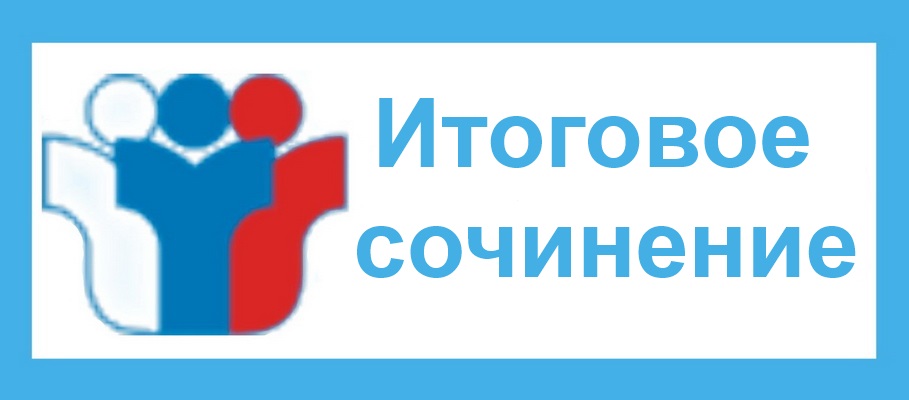 Общее количество участников итогового сочинения - 152 человека. 
По результатам итогового сочинения 2 обучающиеся (1,3%) 
11 классов не справились с сочинением.
150 человек получили допуск к государственной итоговой аттестации.
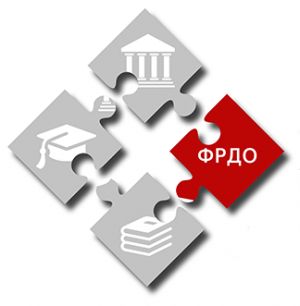 Формирование Федеральной информационной системы «Федеральный реестр сведений о документах об образовании и (или) о квалификации, документах об обучении» (ФИС ФРДО) 

Всего внесено в реестр 16044 аттестата выпускников школ 2000-2018 годов выпуска.
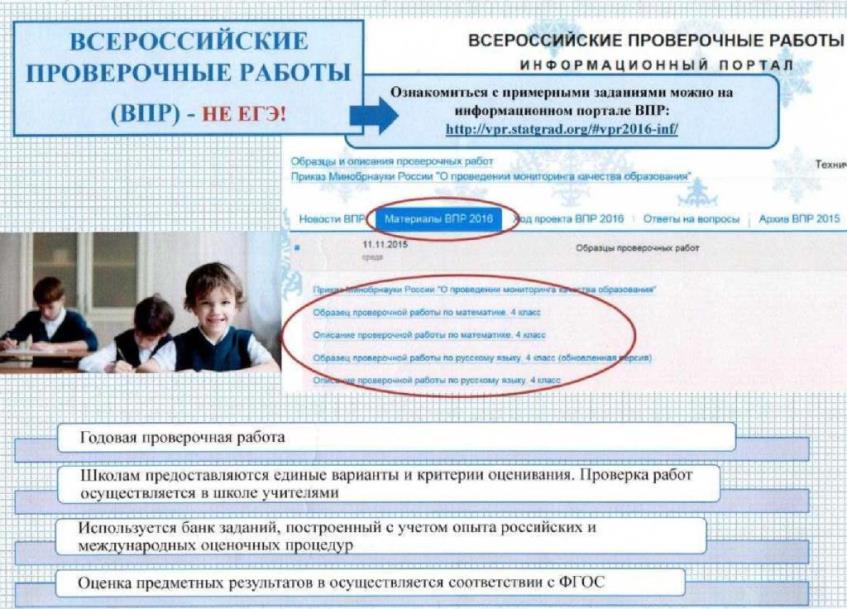 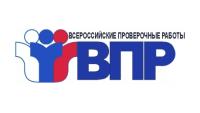 97% учащихся  успешно справились 
с проверочными работами
ПАТРИОТИЧЕСКОЕ ВОСПИТАНИЕ
Традиционные мероприятия:
Школьный, муниципальный, дивизионный и областной этапы соревнований «Нижегородская школа безопасности - Зарница»,
В рамках мегапроекта «Мое Отечество» проводится конкурс «Мальчишник»,
Фестиваль детско – юношеского творчества «Во славу Отечества», посвященный Дню народного единства,
Районные конкурсы в рамках мегапроектов «Сердце отдаю детям», «Мое Отечество», «Дети. Творчество. Родина»,
Конкурс сочинений «Моя семья в истории страны», 
Мероприятия по пропаганде здорового образа жизни (общерайонная спартакиада, встречи с известными спортсменами, соревнования дворовых команд в летний период), 
Проведение конференций, защита рефератов, связанных с героическим прошлым России в рамках научного общества обучающихся.
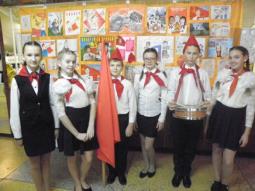 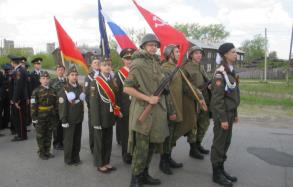 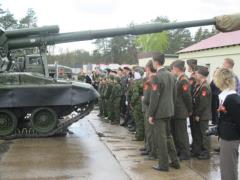 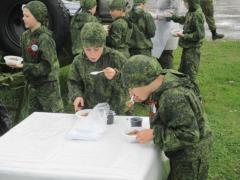 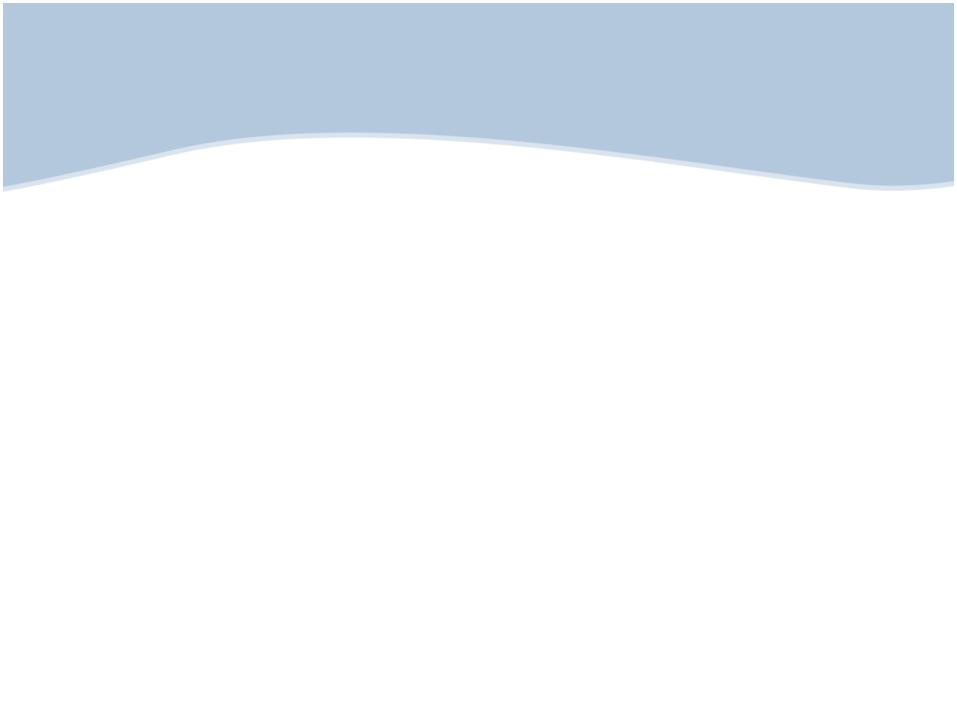 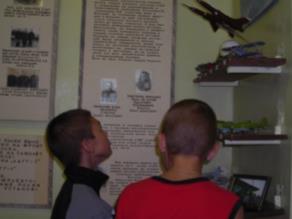 .
Музей боевой славы 2 ЗИАП и истории пионерского и комсомольского движения в Володарском районе в школе №1 г.Володарска ,
Историко-краеведческий музей «Истоки» в школе № 6 п. Смолино,
В МАОУ «Гимназия № 1» - музей Воинской славы, 
В МАОУ СШ №3 – историко – краеведческий музей «История поселка». В настоящее время проводится работа по созданию музейных уголков во всех школах района.
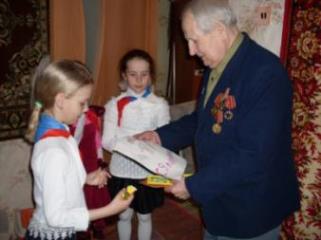 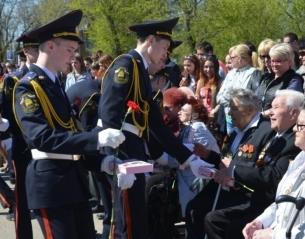 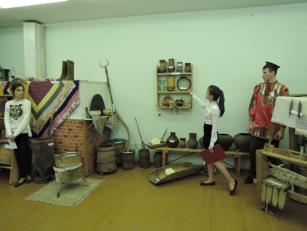 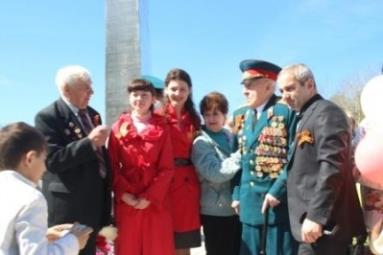 Традиционно 8 мая проходит районный  парад юнармейских отрядов, знаменных групп, лучших спортсменов и детских объединений. В нем также принимают участие депутаты городской Думы и общество ветеранов. 
9 мая, 22 июня во всех поселениях района проходят митинги, концерты. В данных мероприятиях принимают участие обучающиеся всех общеобразовательных организаций района.
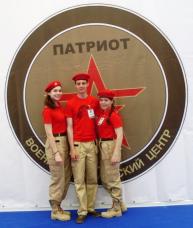 В МАОУ СШ №3,  МАОУ СШ № 8, МАОУ «Гимназия №1», МБОУ СШ № 6,  МАОУ СШ № 10  и МБОУ ДО  ДДТ ведут работу военно – патриотические объединения. 
Во всех школах района проходит обучение по основам воинской службы. В конце учебного года организуются  5 - дневные сборы. 
Два раза в год проходит акция «День призывника», организуемая совместно с призывной комиссией Володарского района.
Опорная (базовая) школа по военно-патриотическому воспитанию - МАОУ «Гимназия № 1», реализует муниципальный сетевой проект «Патриот» (акция «Победа», велопоходы,  лыжные переходы и др.)
Воспитанники клубов «Витязь» (МАОУ СШ № 8), «Патриот» (МАОУ «Гимназия №1») и «Патриоты России» (МАОУ СШ №3), а также кадеты МАОУ СШ № 3 стали участниками областного смотра-конкурса ВПК и регионального Слета кадетских классов.
На конец 2018 года в «Юнармии» состоят 289 чел., что на 89 чел. больше, чем в 2017 году.
В летний период в районе работал первый юнармейский лагерь: в августе 2018 года на базе МАОУ «Гимназия № 1» отдохнуло 20 юнармейцев из школы № 9 и Гимназии №1.
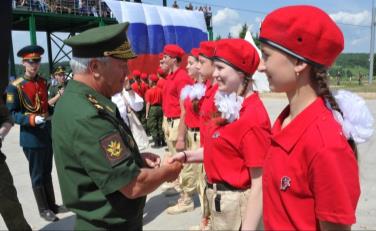 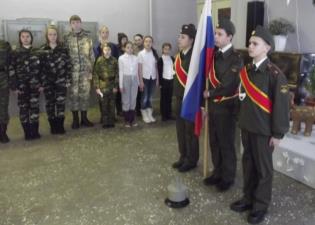 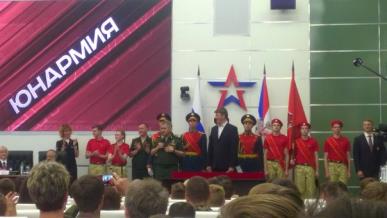 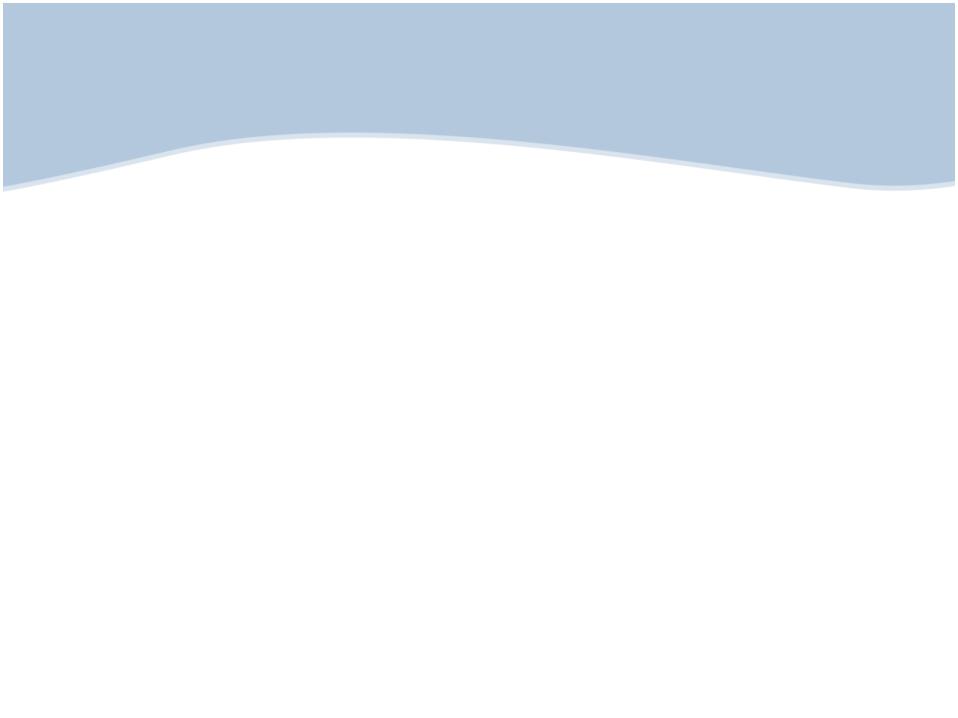 Отдых и оздоровление детей
Общий процент оздоровления детей в 2018году                                                  составил 93 % от общего количества детей
Отдых и оздоровление детей
прогулочные группы, велопробеги, велопоходы, однодневные походы, однодневные экскурсии, пришкольные с/х звенья и объединения, деятельность разновозрастных отрядов, пришкольных дворовых команд, игровых отрядов, пришкольных спортивных отрядов, экологических отрядов, военно-спортивных отрядов, шоу-игра «Интуиция», шоу-игра «Где логика», игра «Ипровизация», проект «Чемоданное настроение», творческие батлы, кинотеатр на траве, спортивные соревнования, волонтерские акции, декоративно-прикладные мастер-классы, 
Реализация районных проектов («Лето в городе», «Дворовая практика», «Крепкая семья – сильная губерния» и др.). 
лектории «ЗОЖ – это модно», «Спорт – сила», «Курение и здоровье», «Свобода и ответственность», «Соблюдение режима дня», «Вредные привычки», «Здоровое питание» и др., конкурсы рисунков на асфальте «Ты и я – здоровая Нация», «Мы рисуем счастливое детство!», конкурная игра «Умники и умницы», викторина «Правила ЗОЖ»,  акции  «Мы за здоровый образ жизни», «Мы против наркотиков»,  распространение листовок «Как стать счастливым», «Быть здоровым здорово» и др.
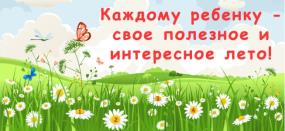 Отдых и оздоровление детей
Реализация муниципального проекта "Крепкая семья - сильная Губерния» 
 Самыми яркими мероприятиями муниципального проекта  стали необычный семейный праздник «Оторви бабушку от грядки» в МБДОУ д/с № 13 р.п. Юганец; «День семьи, любви и верности» в МАДОУ д/с № 2 с.п.Новосмолинский; районные соревнования по мини-футболу «Быстрый мяч» среди смешанных команд воспитанников детских садов.
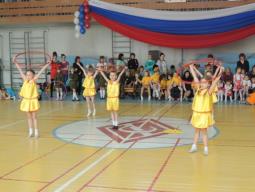 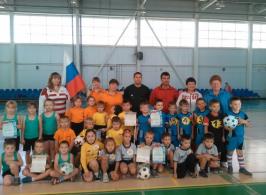 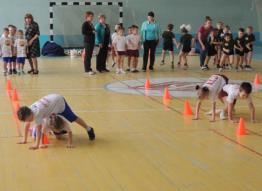 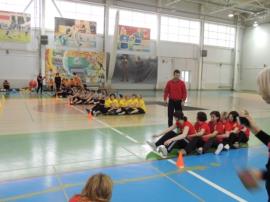 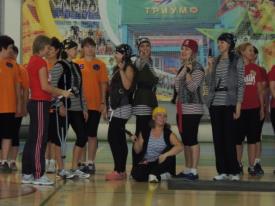 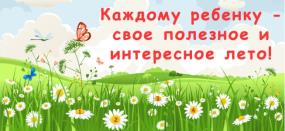 Отдых и оздоровление детей
В летний период 2018 года были трудоустроены 578 подростков, из них самостоятельно трудоустроено 327 человек, через Центр занятости населения Володарского района – 251 чел. 
Основные работодатели: 
ОАО Агрофирма Птицефабрика «Сеймовская», ООО «Наш дом» р.п.Решетиха,  
МУП ЖКХ «Ильиногорское» и администрации поселений, 

Руководителям  поселений г. Володарска,  с.п. Ильино, р.п. Юганец, р.п. Решетиха, с.п. Золино, с.п. Мулино, р.п. Центральный ОГРОМНОЕ  СПАСИБО за непосредственное участие и софинансирование летней оздоровительной кампании!
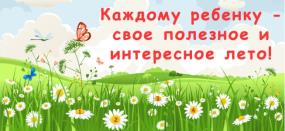 ДОПОЛНИТЕЛЬНОЕ ОБРАЗОВАНИЕ
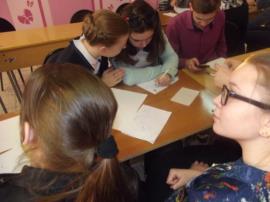 Областные акции  и конкурсы:
Финал областного конкурса хореографического искусства "Волшебный каблучок" 
Международный фестиваль современного танца "Отражение»
Зональный этап областного конкурса "Лети, модель!» 
Всероссийский фестиваль-конкурс детского юношеского и молодёжного творчества "Вятский переполох" 
Областной конкурс «Я рисую мир»
Первенство по Самбо в г. Кстово, г. Павлово
Всероссийский конкурс «Талантливая Россия-2018»
Общероссийский творческий конкурс «Мой славный край»
Областные соревнования по ракетомоделированию «Полет к звездам»
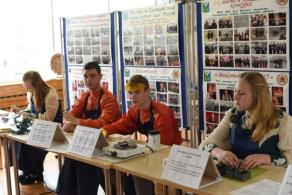 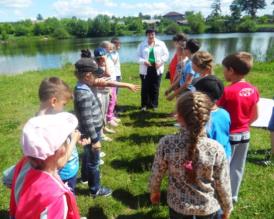 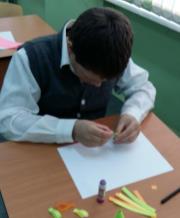 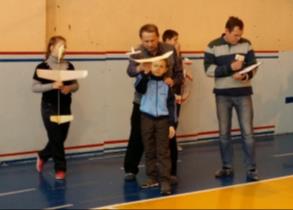 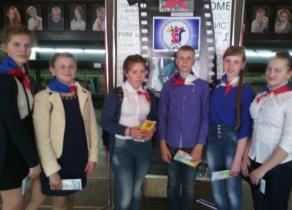 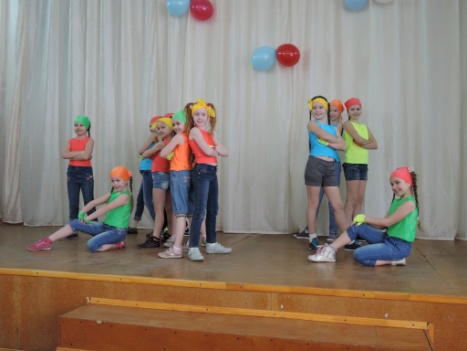 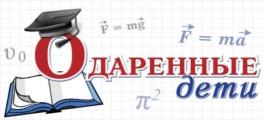 Система поддержки талантливых детей
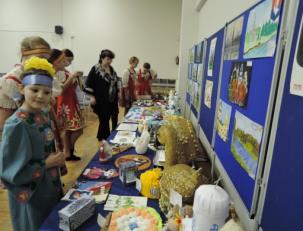 Конференция межшкольного научного общества младших школьников «Я - исследователь»,
Олимпиада по изобразительному искусству, 
Церемония вручения премий депутатов Земского Собрания Володарского муниципального района и депутата Законодательного собрания Нижегородской области, 
 Акция «Отлично!» от главы местного самоуправления, 
Муниципальный конкурс «Ученик года -2017»,
Конференция межшкольного научного общества «Путь в науку» (среднее и старшее звено),
 Интернет-конкурсы по информатике, истории, английскому языку, 
Интеллектуальная игра по математике , 
Фестиваль английской культуры, 
Муниципальная олимпиада для младших школьников «Эрудит»
Фестиваль театрального творчества «Вперед, за синей птицей!»,
Спартакиада младших школьников «Старты надежд», 
Муниципальный праздник «Выпускник-2017», 
Олимпиада для дошкольников «Юный эрудит» и др.
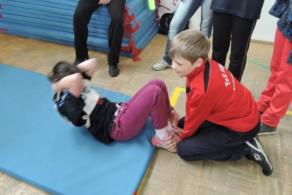 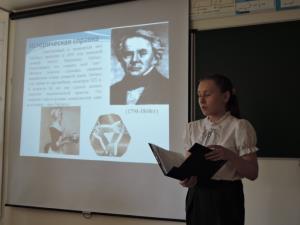 Всероссийская олимпиада школьников
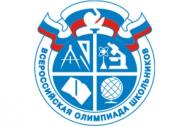 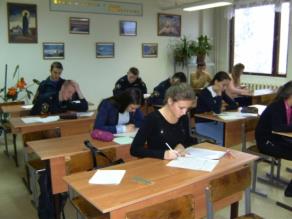 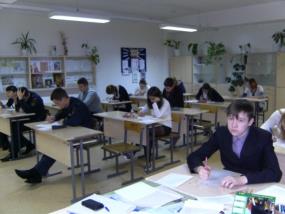 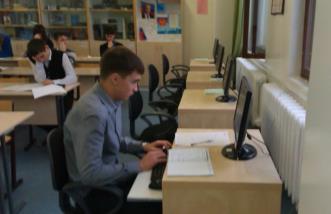 Система поддержки талантливых детей
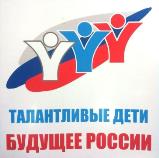 В электронную Книгу почета учащихся образовательных организаций Володарского муниципального района «Одаренные дети - будущее России» были внесены имена 19 выпускников школ района, имеющих значимые достижения.
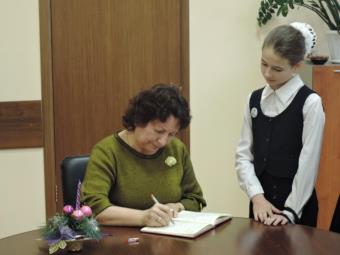 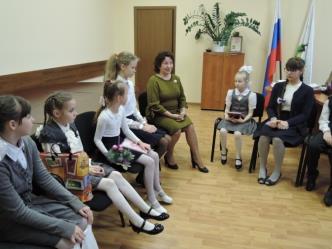 Акция «Отлично» от Главы района
Развитие физической культуры и спорта
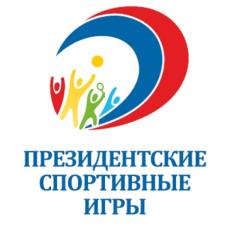 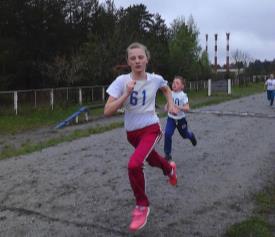 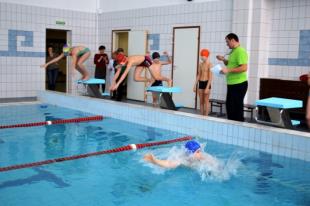 плавание (55 человек)
соревнования по легкой атлетике              (104 участника)
настольный теннис (12 команд),  «Пионерское многоборье» (9 команд)
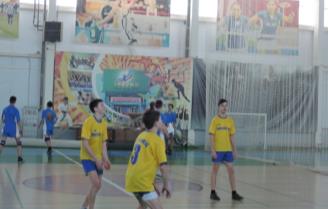 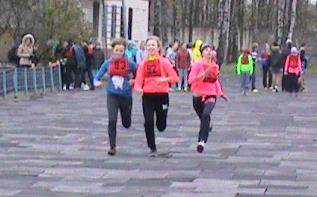 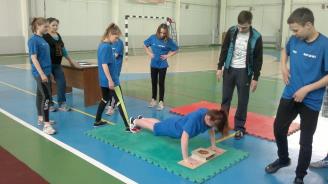 лекгоатлетическая эстафета (100 человек)
соревнования по спортивному многоборью (96 участников)
соревнования по волейболу (11 команд)
Развитие физической культуры и спорта
Во всех школах созданы Школьные спортивные клубы  (греко-римская борьба, самбо, кик-боксинг, легкая атлетика, плавание, фигурное катание, мини-футбол, настольный теннис, шахматы и спортивные танцы). 

В ноябре на базе ФОК «Триумф» прошли соревнования по мини-футболу среди учащихся образовательных организаций в трех возрастных группах. 
Среди юношей 2001-2002 г. р. победу одержала команда  МАОУ СШ № 8. 
В возрастной группе  юношей 2003-2004 г.р. и 2005-2006 г.р. победила команда МАОУ СШ № 3.
Среди юношей в возрастной группе 2007-2008 г.р. – МБОУ СШ № 4.

Победители  приняли участие в зональном этапе Всероссийских соревнований «Мини-футбол в школу», которые состоялись в г. Дзержинск.
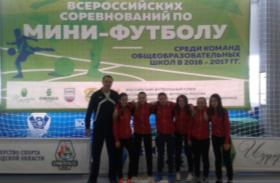 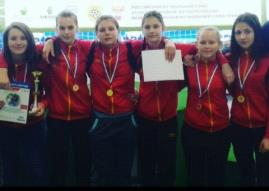 Конкурсы профессионального мастерства
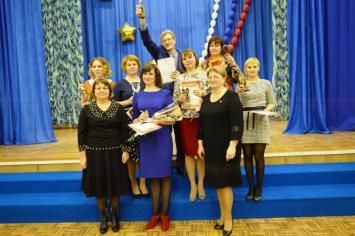 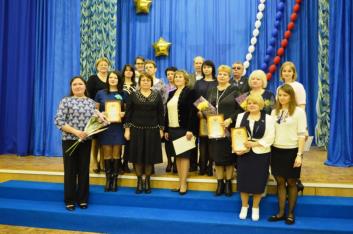 Проблемы и перспективы
- продолжать работу над снижением очередности в ДОУ от 0 до 3 лет за счет открытия дополнительных мест в имеющихся дошкольных образовательных организациях;
- активно включать учреждения в программы капитального ремонта и строительства новых зданий; 
- изыскивать средства на выполнение предписаний надзорных органов и текущий ремонт образовательных организаций;
- решать проблемы повышения качества образования, укомплектованности организаций  молодыми специалистами;
- внедрять новые эффективные формы работы по профилактике детского травматизма.
Задачи на 2019 год:
1. Продолжить деятельность по ликвидации очерёдности в дошкольные организации детей в возрасте с 1 года до 3 лет посредством создания дополнительных мест в ДОО;
2. Обеспечить реализацию федерального стандарта дошкольного образования;
3. Обеспечить  поэтапный переход на федеральный стандарт основного общего образования (2019 год – 9 классы );
4. Продолжить работу по созданию доступной среды для детей-инвалидов и реализации ФГОС ОВЗ (2019 год – 4 классы);
5. Обеспечить доступность дополнительного образования детей в возрасте от 5 до 18 лет включительно, в том числе по техническим и естественно-научным программам;
6. Использовать эффективные формы работы по профилактике детского травматизма;
7. Продолжить работу по увеличению доли молодых педагогов образовательных организаций в возрасте до 35 лет, в том числе за счет целевого обучения выпускников общеобразовательных организаций в ВУЗах Нижегородской области;
8. Развивать профессиональную компетентность педагогов;
9.Обеспечить участие в конкурсном отборе в рамках регионального проекта «Цифровая образовательная среда» (МАОУ СШ № 8), «Центр цифрового и гуманитарного профилей» (МАОУ «Гимназия № 1»;
10. Обеспечить  активное участие учащихся  в Российском движении школьников;
11. Развивать востребованные потребителями платные дополнительные образовательные услуги;
12. Принять меры по дальнейшему увеличению охвата обучающихся горячим питанием;
13. Обеспечить активное участие органов государственно–общественного управления в деятельности системы образования Володарского муниципального района.